Tundra
By Sareena, Noah, Erin, and Harrison
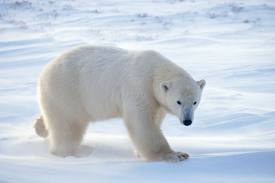 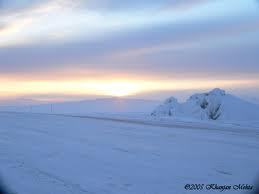 Tundra Biome Map Info
Arctic 

Alpine

Canada, Alaska, Greenland, South America, Asia
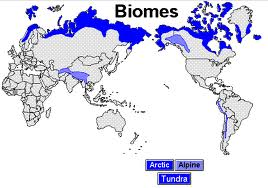 Tundra Biome Climates
Summer, winter
Summer short
Winter long

Highest temp. -18 degrees Fahrenheit 
From winter to summer
Lowest temp. -70 degrees Fahrenheit 
From winter to summer
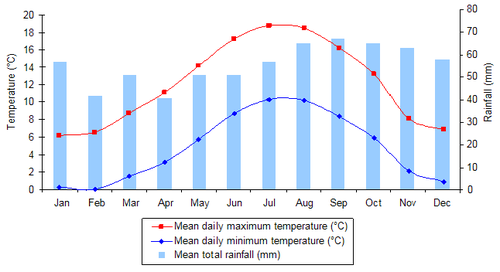 Bearberry
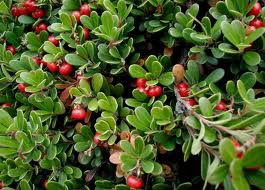 Bearberry, Foxberry, Kinnikinic

Stem 2-8” inches

Petal, pale pink or white

Berry non-poisonous
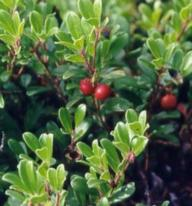 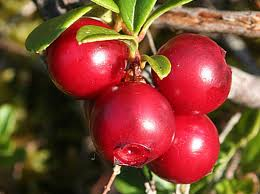 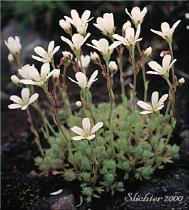 Tufted Saxifrage
Small perennial 

Stems 3-15 cm. 

2-10 petals each

Petals white

Several flowers each grass
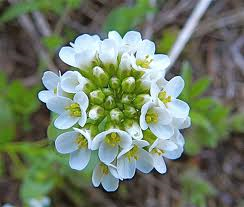 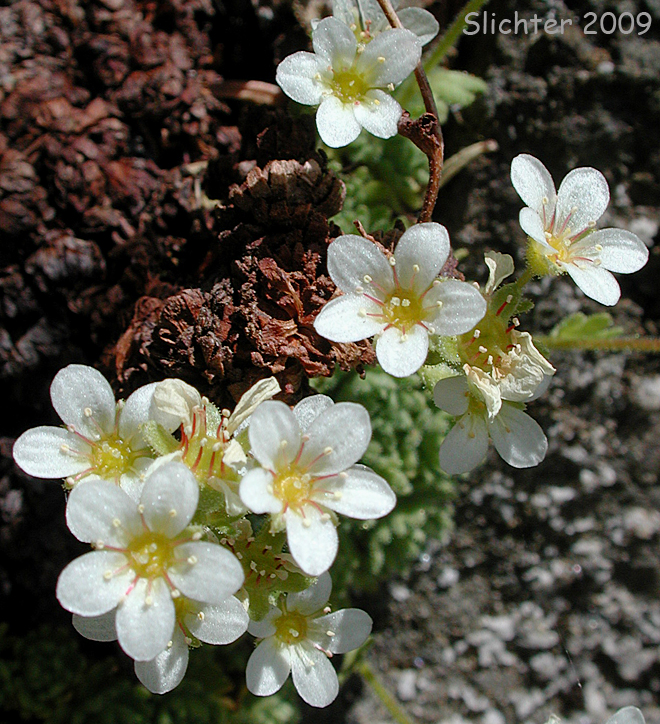 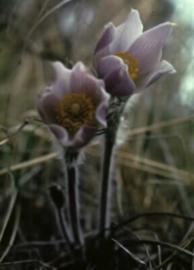 Pasque Flower
From Ranunculaceae family

Stem 6-8 inches

5-8 petals

Dark lavender or white

 center yellow stamens
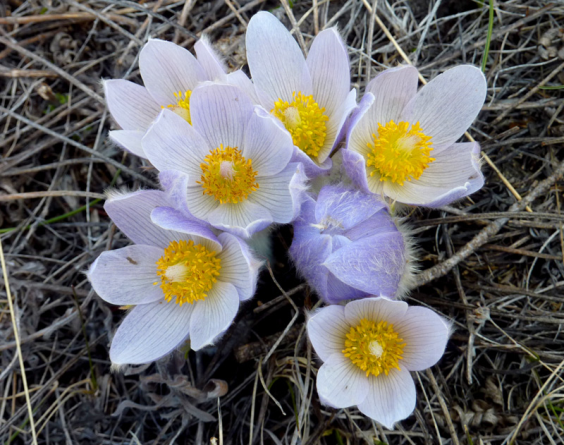 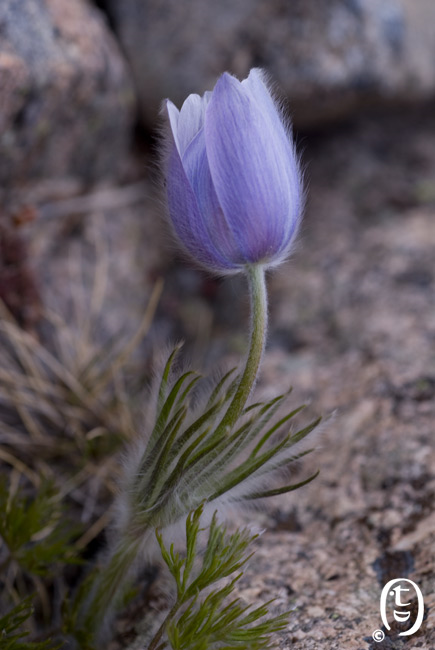 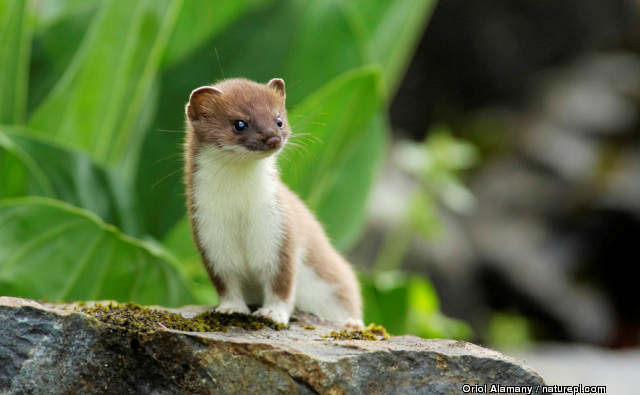 Ermine
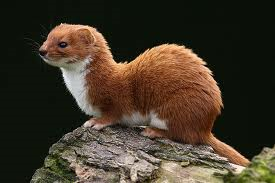 Ermine, Short Tilled Weasel, Stout, Royskatt

Babies, 8 weeks, hunt

Females more protective

Males/babies

White, brown

Rabbit, rodent, insect
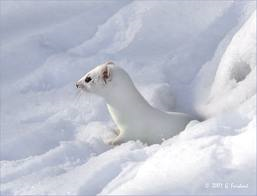 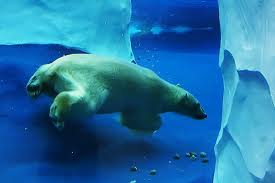 Polar Bear
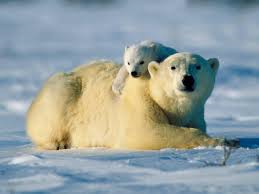 Polar Bear, Sea Bear

2 layers, fur

Largest carnivores

Seals, other sea life

Litter 2-4
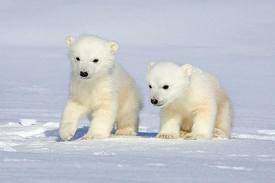 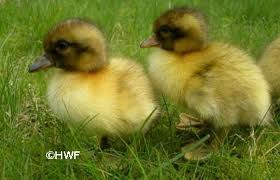 Harlequin Duck
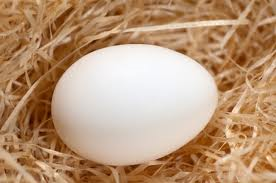 Male dark, female not as colorful 

Wings rapidly

Eggs 27-29 days

Fish, shellfish, aquatic insects
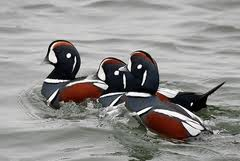 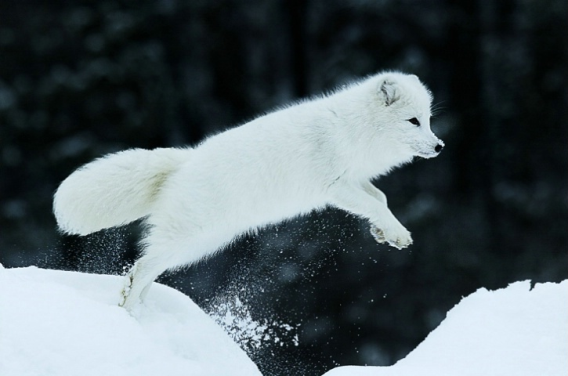 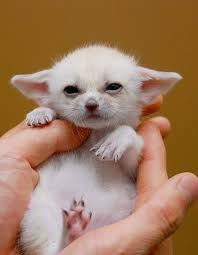 Arctic Fox
Arctic Fox, Polar Fox, White Fox

10-16 inch.  long, 6-15 lbs. 

Female pregnant 52 days 

Omnivore, birds, eggs, small mammals, fish

Berries, seaweed, insects, larvae  

Sleep curled, to stay warm
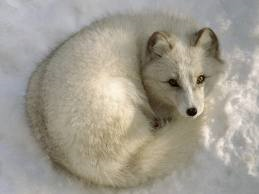 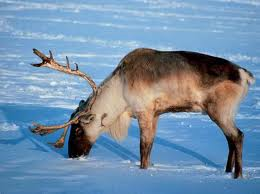 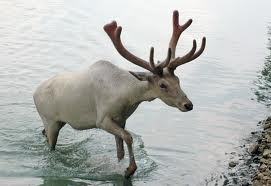 Caribou
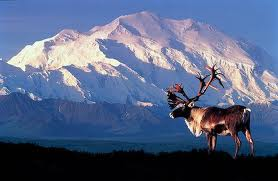 Caribou, Reindeer

Female, Male antlers

Lichens, dried sedges, small shrubs, leaves, mushrooms

Babies every year
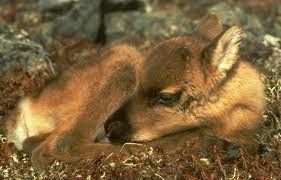 Tundra Food Chain
Polar bear top

fox, owl

Hare, lemming, squirrel, ermine

Berries bottom
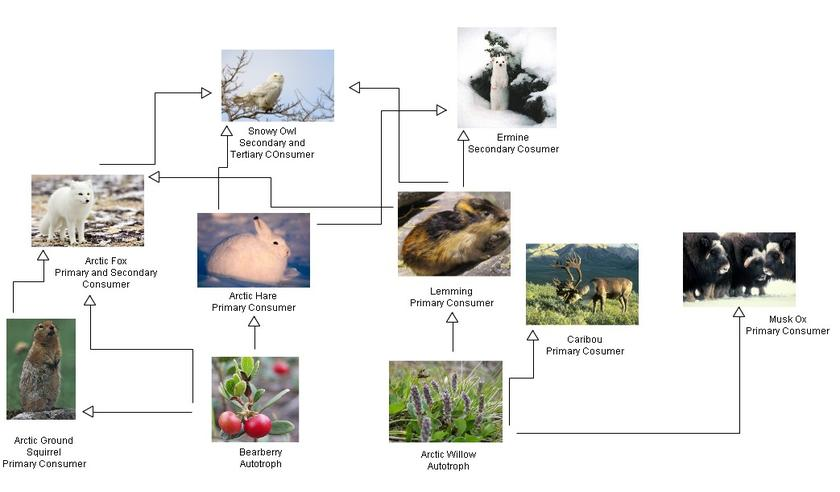 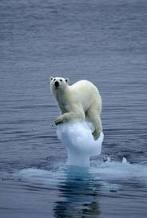 Human Interference
Climate few interference

Worlds most fragile ecosystems

Poachers kill

Global Warming

Out of the tundra
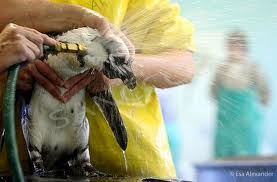 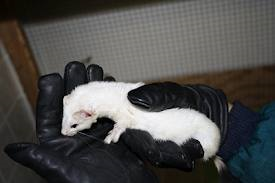 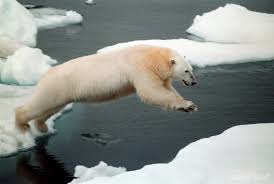 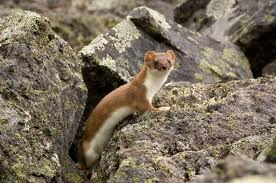 Conclusion
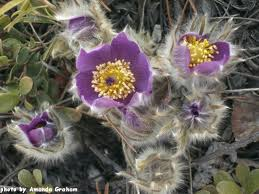 Fun, interesting, cold

Fascinating animals

 dangerous climate

Pretty plants
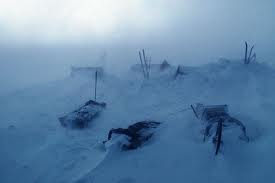 Resources
http://www.blueplantsbiome.org/tundra_plants_page.htm

http://www.blueplanetbiomes.org/tundra_animals_page.htm

http://www.ehow.com/facts_5903440_human-impact-tundra_.html